How to arrive
Dr Ray Owen
Consultant Clinical Psychologist, health Psychologist
Wye valley nhs trust, Herefordshire, UK
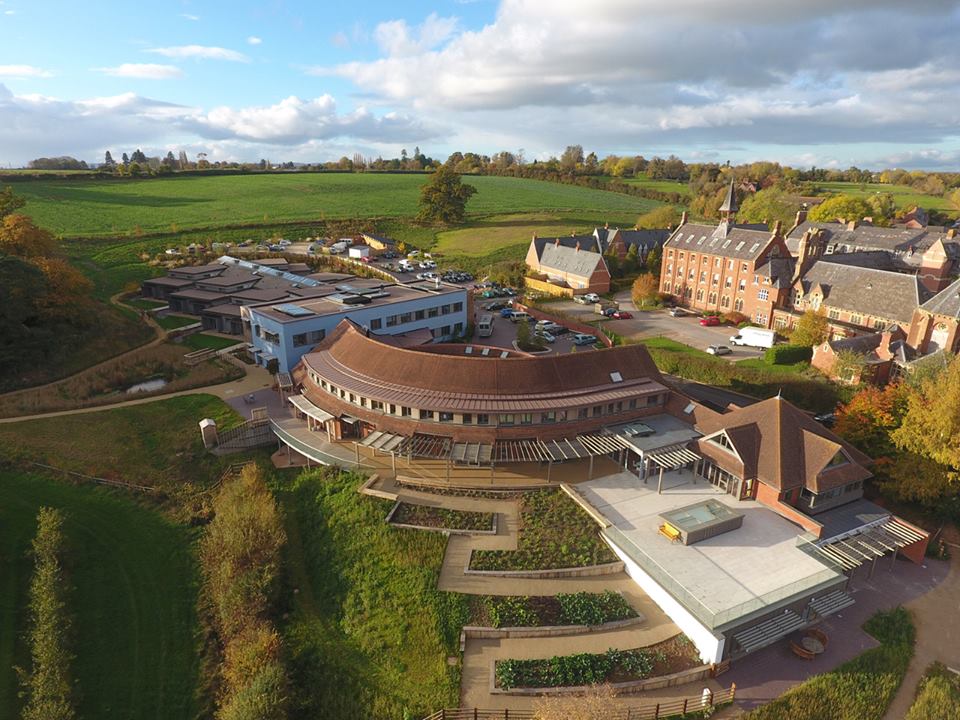 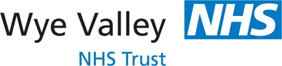 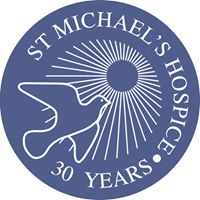 “I have some bad news for you..”
“I don’t think you can live independently any more”
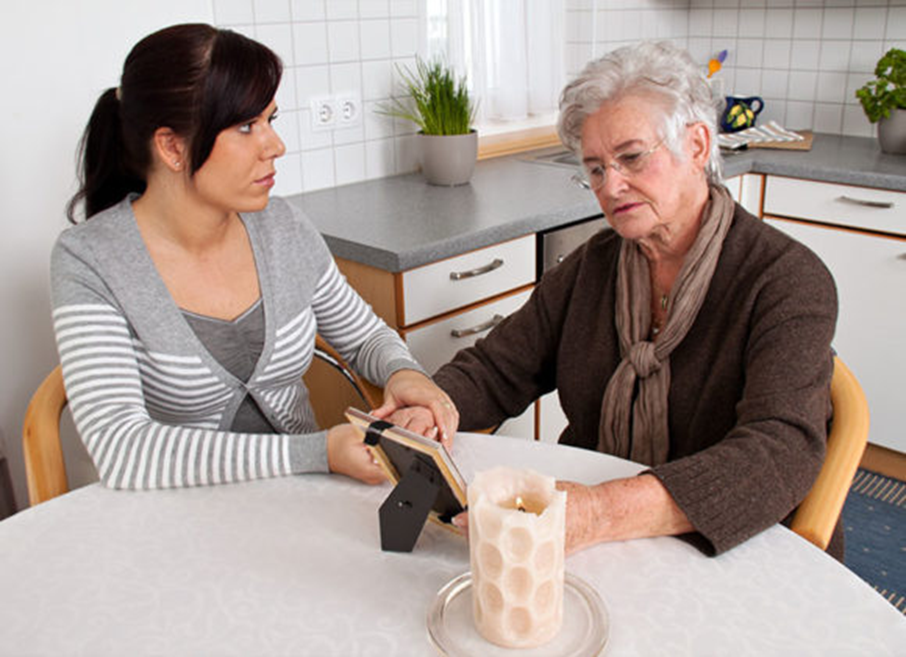 “The test results are bad”
“We made a mistake”
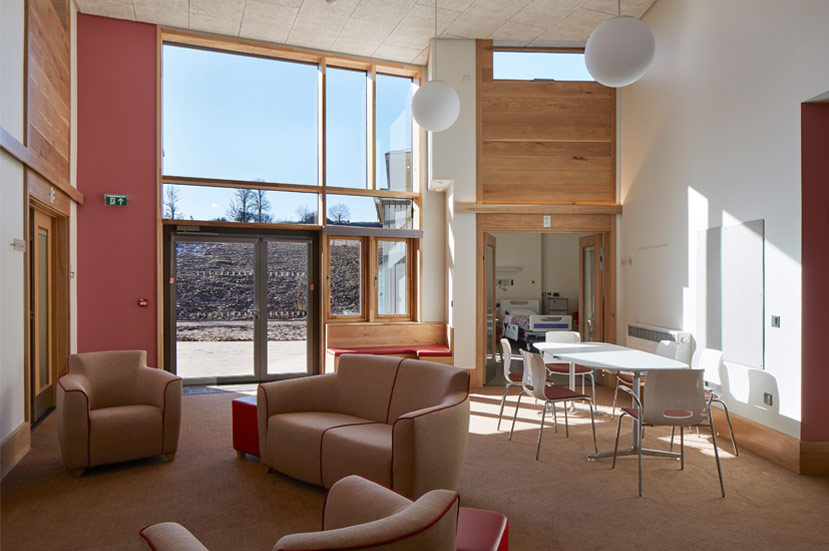 This is too sad – what if I cry?
Her anger scares me
I don’t want to do this
He irritates me
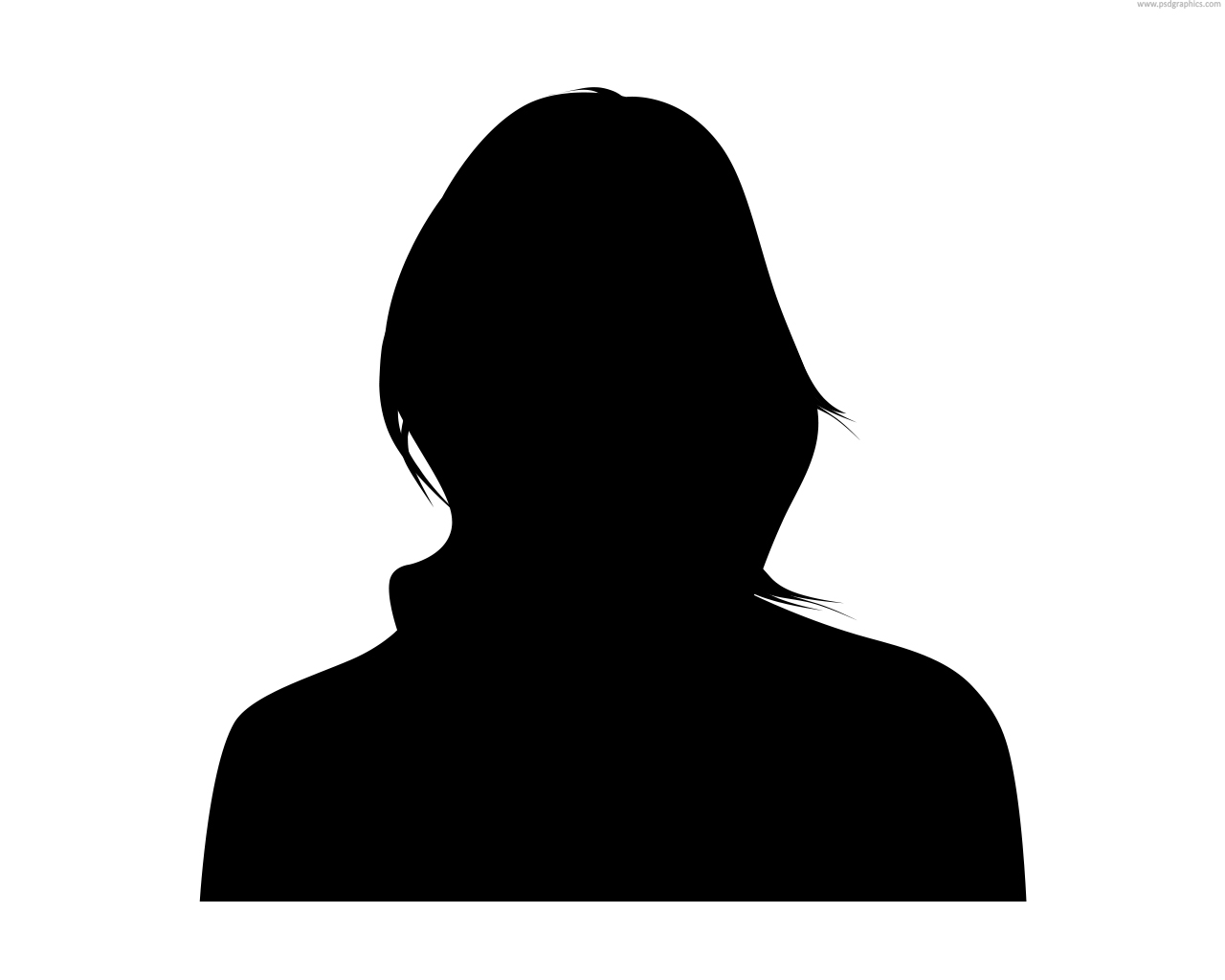 I’ve a hundred things on my mind – can’t focus
“WE HAVE TO TALK”
“Someone has made a complaint about you”
“I’m resigning”
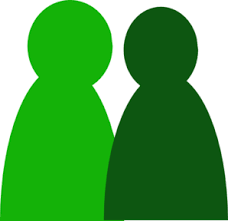 “Mum, Dad; there’s something I have to tell you..”
“Do you want to go on a date?”
“You know Granny has been very poorly..”
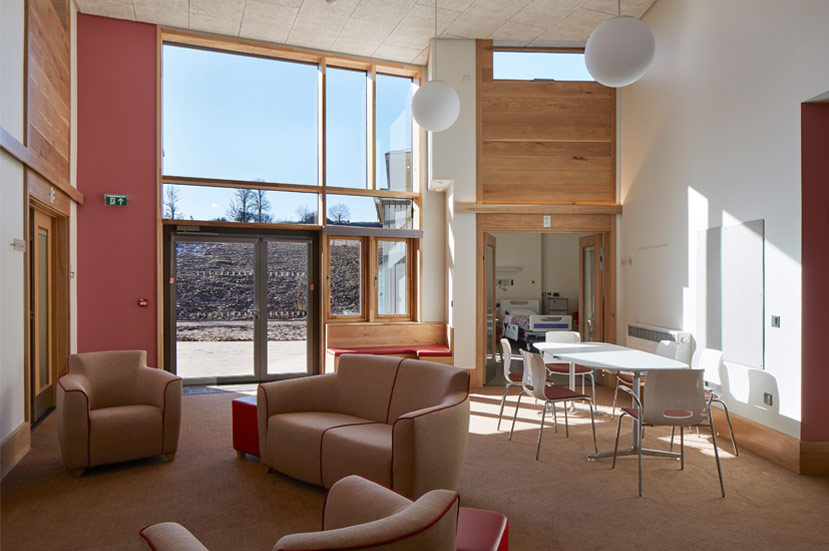 This is too sad – what if I cry?
Her anger scares me
I don’t want to do this
He irritates me
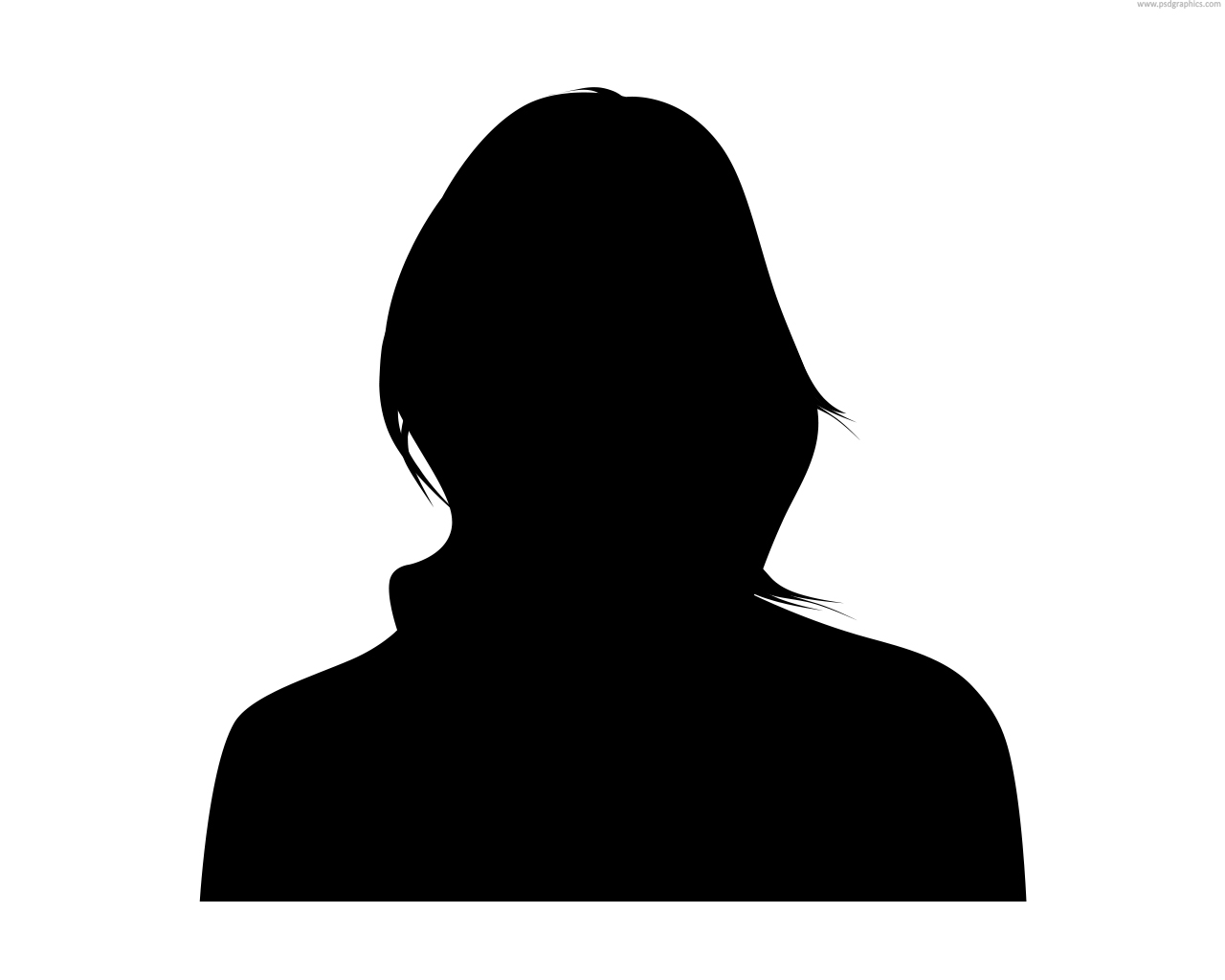 I’ve a hundred things on my mind – can’t focus
What gets in the way?
Distraction by other events
Focussing on the past, worrying about the future
What gets in the way?
Distraction by other events
Focussing on the past, worrying about the future
Losing touch with valued goals within the interaction 
Losing touch with who you want to be
What gets in the way?
Distraction by other events
Focussing on the past, worrying about the future
Feeling really bad
being distracted by it
Trying to get of it
Our mind tells us Feeling bad = something going wrong
For difficult conversations, Feeling bad can = facing the important things
Losing touch with valued goals within the interaction 
Losing touch with who you want to be
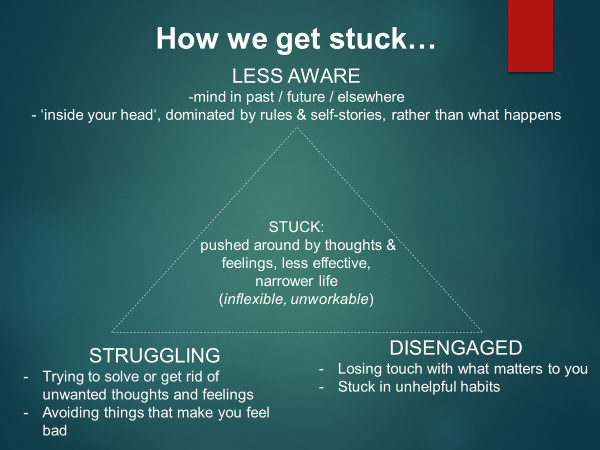 What gets in the way?
Distraction by other events
Focussing on the past, worrying about the future
Feeling really bad
being distracted by it
Trying to get of it
Our mind tells us Feeling bad = something going wrong
For difficult conversations, Feeling bad can = facing the important things
Losing touch with valued goals within the interaction 
Losing touch with who you want to be
Don’t just walk in & hope for the best..
ARRIVE
Come into this moment
Set your intention
Connect to your values
Engage your willingness
Think of a difficult conversation you’ve had
- Put yourself back there, 30 secs before walk in
Come into this momentSet your intentionConnect to your valuesEngage your willingness
Come into this momentSet your intentionConnect to your valuesEngage your willingness
Come into this momentSet your intentionConnect to your valuesEngage your willingness
Come into this momentSet your intentionConnect to your valuesEngage your willingness
Now go out and use it…
Volunteer for a role-play
Ask a question in workshop
Start a conversation with a stranger
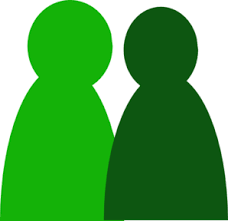 Introduce yourself to  someone whose work has helped you
Do a Folly
Put yourself forward for a committee / chapter role
Ask someone to duet on karaoke